1. den
8: 00
Dobré ………..
(all day)
Dobrý ……….
18: 00
Dobrý ………



Na…..
Dobré ráno


Dobrý den

Dobrý večer



NA SHLEDANOU
Formální seznámení(formal meeting)
Dobrý den. Jmenuju se Jana Králová. 
Filip Malý. Těší mě.
Mě taky. Jak se máte?
Děkuju, dobře. A vy?
Jde to.
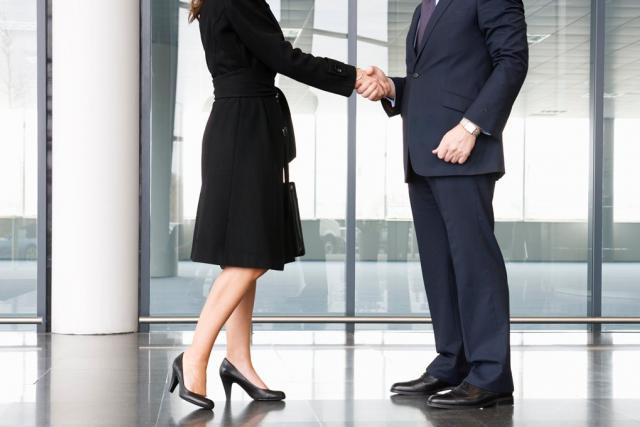 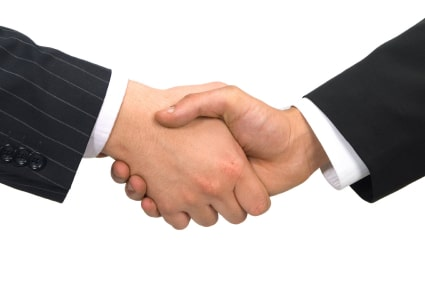 Jak se máte?


  


Dobře! 


Ujde to./ Jde to. 


Špatně.
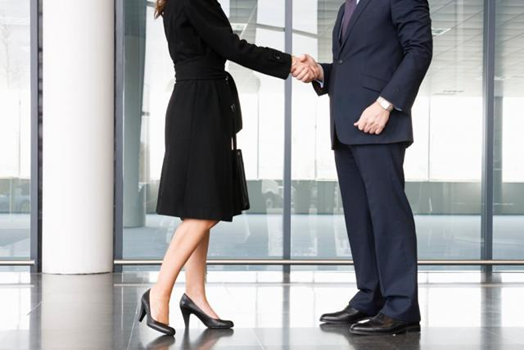 Formální á neformální seznámení(informal meeting)
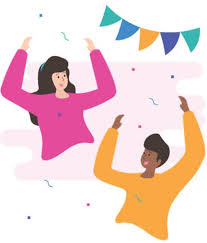 Ahoj!
Ahoj!
Jak se jmenuješ?
Jmenuju se Karel. A ty?
Pavla.
Těší mě!
Mě taky!
Formální               neformální
Dobrý den!
Co děláte?
A vy?
Odkud jste?
Mějte se hezky!
Promiňte! 
Dobrý den/ na shledanou!
AhoJ/ Čau!
Co děláš?
A ty?
Odkud jsi?
Měj se hezky!
Promiň!            
AhoJ/ Čau!
Dobrý … 
….. Jana Králová. 
Filip Malý. …… mě.
…. taky. 
Mějte se …..
Na shledanou!
Na …..
den 
Jsem
Těší
Mě 
Hezky
Shledanou!
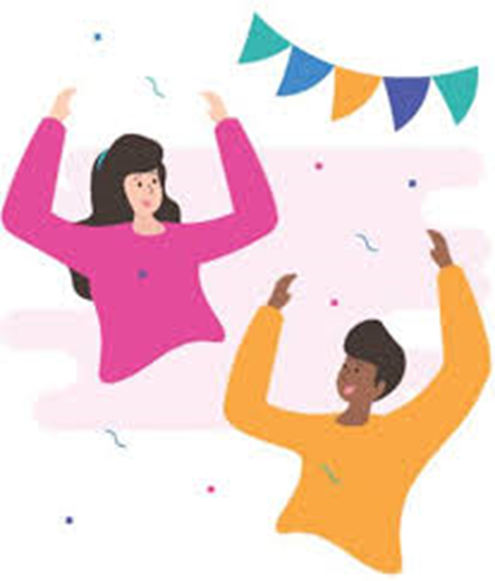 Ahoj!
……
Jsem Karel. 
……..Pavla.
Těší …..!
Mě ……!
…. Jsi?
Z Německa.
Ahoj!
Jsem
Mě
Taky

Odkud
Já Jsem…..
Ty…………
On………..
Ona………
To………..
Já ne …………
Ty ne…………..
On ne………..
To ……………..
Jsi
Je
Je
Je
Nejsem
Nejsi
Není
Není
Jmenuju se………
Jsem student/ studentka.
Nejsem učitel/ učitelka.
Jsem Ital/ Italka.
Nejsem Čech/ Češka.
Být
Odkud jsi?
Jsem Vietnamka.
Je Linda učitelka?
Není.Ona je studentka.
Odkud je Lao?
Formální

Jste z Číny?
Ne, já jsem z Koreje.
Odkud ……..?
……….Vietnamka.
…….. Linda učitelka?
Ne….Ona……studentka.

Odkud ….. Lao?
Formální
Vy …….. z Číny?
Ne, já …. z Koreje.
Ptejte se (ask) a odpovídejte: Jsem/ nejsem......
Jsi/ jste Čech/ Češka?
Jsi/ jste doma?
Jsi/ jste (taky) vegetarián/ vegetariánka?
Jsi/ jste ve škole?
Jsi/ jste prezident/ prezidentka?
Jsi/ jste herec/ herečka (actor)?
Jsi/ jste zpěvák/ zpěvačka (singer)?
Jsi/ jste optimista?
Řekněte (say) 3 informace
Veronica je .........
Veronica není ............